Tuesday 11/5/19
Pick up notes & get your journals.
Warm-up:
What type of cells does Meiosis make?
How many cells does meiosis make?
What is crossing over?
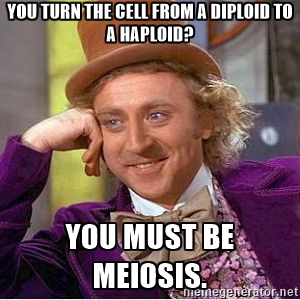 Mitosis vs. Meiosis 10 MINUTES!!!
Somatic (body)
Gametes (sex)
2
1
2
4
diploid
haploid
different
identical
Yes – Prophase I
NO
Anaphase II
Anaphase
Half - 23
Same - 46
Reproduction
Growth, repair, replace
Human Karyotyping
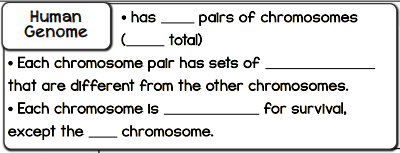 23
46
genetic regions
essential
Y
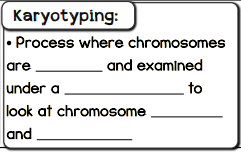 stained
microscope
shape
number
Sex Determination
The 23rd pair is the _______ pair and usually determines biological ______ in humans.
XY
sex
Sex Determination
The presence of a specific genetic region on the ______ chromosome determines ______________. Most human males have an _____ and a ___ chromosome. 

Most human females have two _____ chromosomes
Y
“maleness”
Y
X
X
Atypical Karyotype
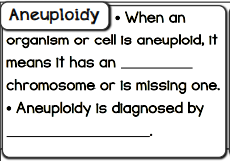 extra
karyotyping
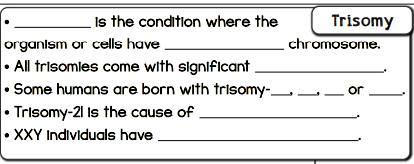 Trisomy
One extra
health concerns
13
21
XXY
18
Down syndrome
Klinefelter syndrome
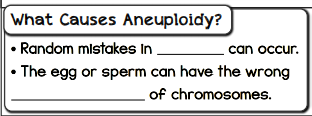 meiosis
number
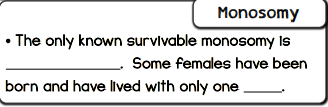 Turner’s syndrome
X
Chromosomal Abnormalities
Deletion
A chromosome with a deletion has a portion of the chromosomes ___________. 
Often an essential ________ is __________ and this can have serious health concerns.
missing
missing
gene
Duplication
A chromosome with a duplication has a portion of the chromosome __________________________. 
________ duplications often have serious health effects.
Duplicated or repeated
Large
Inversion
A chromosome with an inversion has a section of the inversion ______________ ________________ in the chromosome. 

If the ________ ________ of the inversion are in the middle of an important _________, then it can cause several health effects.
flipped or
“upside down”
break
points
gene
Translocation
When a section of one chromosome is __________ to another chromosome, a translocation has occurred.
moved
Translocation
When part of chromosome A is swapped with part of chromosome B, it is called a ______________ ______________. 
Some translocations have health effects and some do not.
reciprocal
translocation